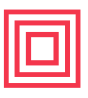 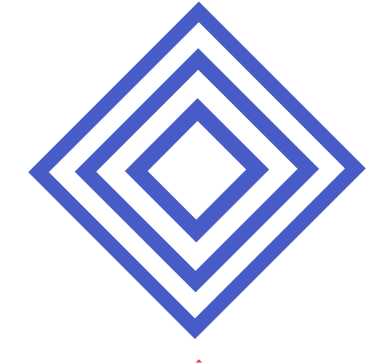 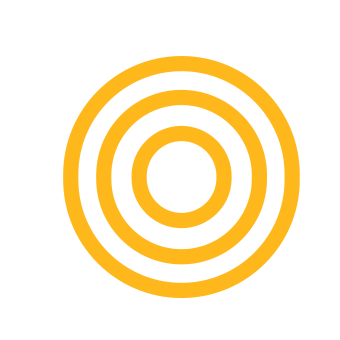 خطة الدرس
أزياء الواقع الافتراضي الإسلامية
Studio56.qa
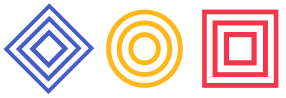 الورشة الأولى: التصميم الثلاثي الابعاد و الواقع الافتراضي
المنطقة: التكنولوجيا 	العمر 10-7
وصف: يعتبر الواقع الافتراضي تقنية مهمة توفر مجالًا ممتازًا لمجالات متنوعة.
في هذه الورشة، سيتعرف المشاركون على الواقع الافتراضي وتطبيقاته. في النهاية، سيتم تعريفهم ببرنامج النمذجة ثلاثية الأبعاد فيكتاري لتعلم عملية إنشاء مشهد افتراضي.
تحدي التصميم الهندسي
تسنيم هي معلمة تاريخ قطري و تريد ان تشرح للطلاب عن الثوب الاسلامي القديم و التراث من خلال عرض شخصيات ثلاثية الابعاد لها لباس اسلامي تقليدي من خلال الواقع الافتراضي ليتمكن الطلاب من مشاهدة التاريخ التي تعكسه هذه الشخصيات.
تسنيم ليس لديها اي خبرة في مجال الواقع الافتراضي و انشاء الشخصيات الثلاثية الابعاد، لذلك هي تطلب منكم المساعدة لصنع بيئة الواقع الافتراضي التي تعكي التاريخ و اللباس الاسلامي
أهداف الدرس:
بعد الجلسة سيتمكن الطلاب من:
اشرح ما هو الواقع الافتراضي.
تحديد الأنواع الرئيسية للواقع الافتراضي
اشرح بعض الأنواع المختلفة لتطبيقات الواقع الافتراضي في العالم الحقيقي.
التعرف على برنامج Vectary وإنشاء حساب.

المعدات: كمبيوتر ، اتصال بالإنترنت.
المواد:
البرنامج: Vectary  https://www.vectary.com/
Studio56.qa
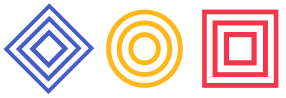 الورشة الأولى: التصميم الثلاثي الابعاد و الواقع الافتراضي
Studio56.qa
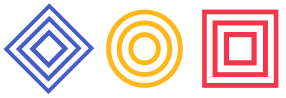 الورشة الثانية: تخصيص الشخصية الرمزية ثلاثية الأبعاد الخاصة بك
المنطقة: التكنولوجيا 	العمر 10-7

وصف:
لإنشاء مشهد افتراضي، سيتعرف المشاركون على أساسيات النمذجة ثلاثية الأبعاد في برنامج فيكتاري ويتعلمون كيفية إنشاء اشكال اساسية ثلاثية الأبعاد في واستيراد نماذج ثلاثية الأبعاد متعلقة بالزي الإسلامي لتخصيص شخصية رمزية ثلاثية الأبعاد
أهداف الدرس:
بعد الجلسة سيتمكن الطلاب من:
قم بتغيير اللون والحجم واستيراد النماذج ثلاثية الأبعاد.
استخدم بعض الأدوات المتعلقة بوضع الكائن داخل برنامج Vectary.
قم بإنشاء قبعة إسلامية ثلاثية الأبعاد.

المعدات: كمبيوتر ، اتصال بالإنترنت.
المواد:
البرنامج: Vectary  https://www.vectary.com/
Studio56.qa
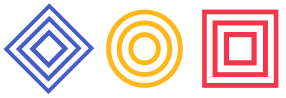 الورشة الثانية: تخصيص الشخصية الرمزية ثلاثية الأبعاد الخاصة بك
Studio56.qa
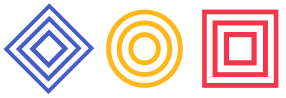 الورشة الثالثة: الملحقات الثلاثية الابعاد للشخصيات
المنطقة: التكنولوجيا 	العمر 10-7
وصف:
في هذه الورشة، سيتعرف المشاركون على المزيد من أدوات النمذجة ثلاثية الأبعاد في برنامج فيكتاري مثل المصفوفة القطرية و الاتحاد المنطقي وتعلم كيفية استخدامها من أجل إنشاء اكسسوارات ثلاثية الأبعاد للشخصية داخل المشهد مثل المسبحة.
أهداف الدرس:
بعد الجلسة سيتمكن المشاركون من:
تعلم كيفية استخدام بعض الأدوات الجديدة مثل المصفوفة القطرية و الاتحاد المنطقي.
تصميم نموذج ثلاثي الأبعاد للمسبحة وتخصيصها.
التعرف على أدوات التوليد.

المعدات: كمبيوتر ، اتصال بالإنترنت.
المواد:
البرنامج: Vectary  https://www.vectary.com/
Studio56.qa
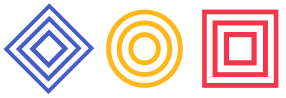 الورشة الثالثة: الملحقات الثلاثية الابعاد للشخصيات
Studio56.qa
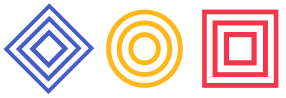 الورشة الرابعة: نسيج و أنماط القماش
المنطقة: التكنولوجيا 	العمر 10-7
وصف:
في اليوم الرابع ، سيتعلم المشاركون أداة تصميم جديدة في برنامج فيكتاري لتصميم الأزياء الإسلامية مثل القبعة الإسلامية وإضافة اللمسة النهائية لمشهدهم من خلال استخدام المكتبة لتحديد المواد  و الألوان و الانسجة لنموذجهم.
أهداف الدرس:
استخدم أداة توليد جديدة- الطرح منطقي.
شرح ما هي مكتبة المواد
قم بإنشاء أنواع مختلفة من من الانسجة.
تخصيص أنواع جديدة من المواد و الانسجة.
تصميم القبعة الإسلامية.

المعدات: كمبيوتر ، اتصال بالإنترنت.
المواد:
البرنامج: Vectary  https://www.vectary.com/
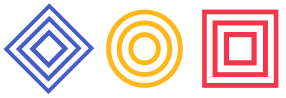 Studio56.qa
الورشة الرابعة: نسيج و أنماط القماش
Studio56.qa
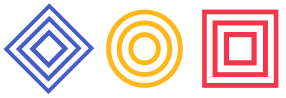 الورشة الخامسة: تخصيص  النماذج
المنطقة: التكنولوجيا 	العمر 10-7

وصف:
بعد أن يكتسب المشاركون المعرفة والمهارات اللازمة، سيُطلب منهم إجراء مشروعهم النهائي لنموذج افتراضي ثلاثي الأبعاد حيث سيقومون بتخصيص أزياء والأنسجة الإسلامية جديدة.

أهداف الدرس:
بعد هذا الدرس سيكون المشاركون قادرين على:
تستخدم أدوات جديدة مثل Array linear.
ممارسة وتطبيق المعرفة التي تعلموها لإنشاء تصميم ثلاثي الأبعاد لسجادة الصلاة في برنامج Vectary.
استخدم جميع الأدوات تقريبًا في Vectary  وتعزيز مهاراتهم في التصميم ثلاثي الأبعاد.

المعدات: كمبيوتر ، اتصال بالإنترنت.
المواد:
البرنامج: Vectary  https://www.vectary.com/
Studio56.qa
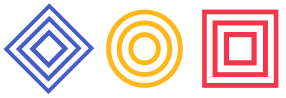 الورشة الخامسة: المسح والتصميم ثلاثي الأبعاد.
Studio56.qa
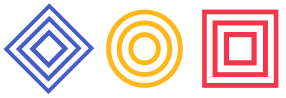